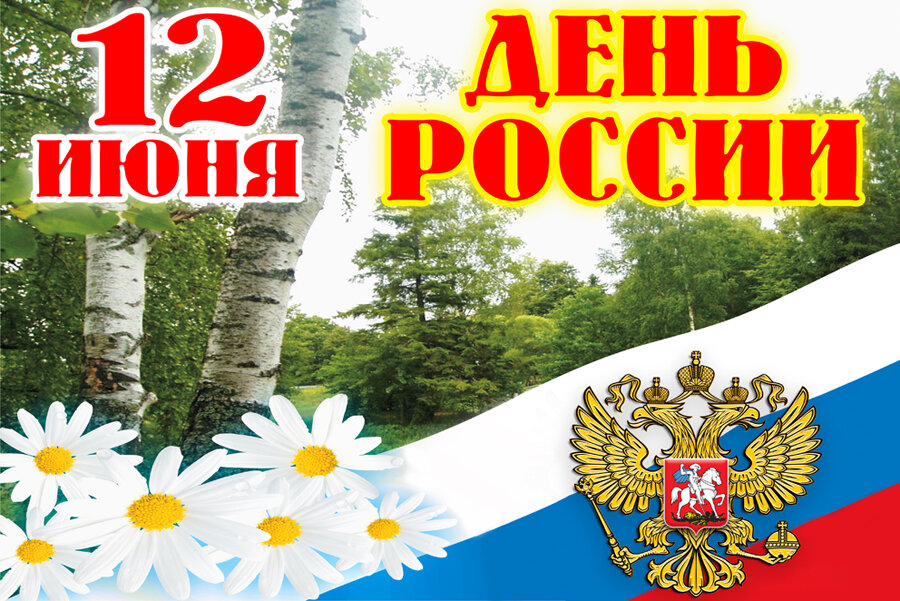 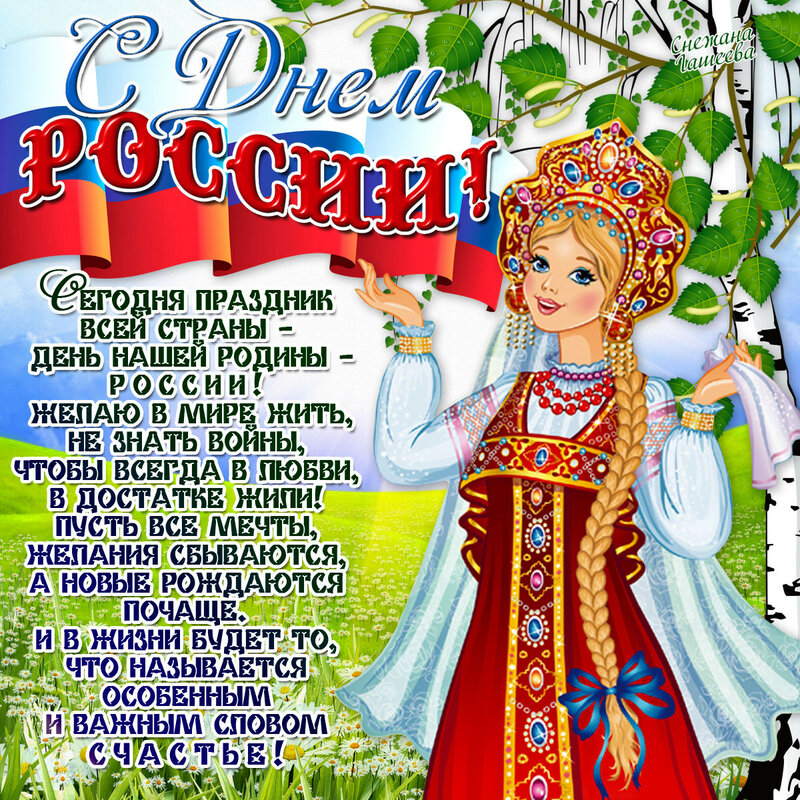 День России или день независимости России, как именовался этот праздник до 2002 года – это один из самых «молодых» праздников в нашей стране.
Двуглавый орел, смотрящий в разные стороны, охватывающий взглядом Европу и Азию, символ единства этих двух начал, что очень точно отражает многонациональное устройство как Византии, так и России. Он — символ объединения и единства российских земель
Флаг России (Госуда́рственный флаг Росси́йской Федера́ции) — один из официальных государственных символов Российской Федерации, наряду с гербом и гимном. Представляет собой прямоугольное полотнище из трёх равновеликих горизонтальных полос: верхней — белого, средней — синего и нижней — красного цвета. Белый цвет  - был символом свободы.Синий традиционно связывался с образом Богоматери, покровительствующей защитникам Русской земли.Красный ассоциировался с мужеством и храбростью тех, кто готов погибнуть за родину.
Россия – это многонациональная страна со своими традиция, песнями, играми и танцами.
Русская народная игра «Гори, гори ясно!»
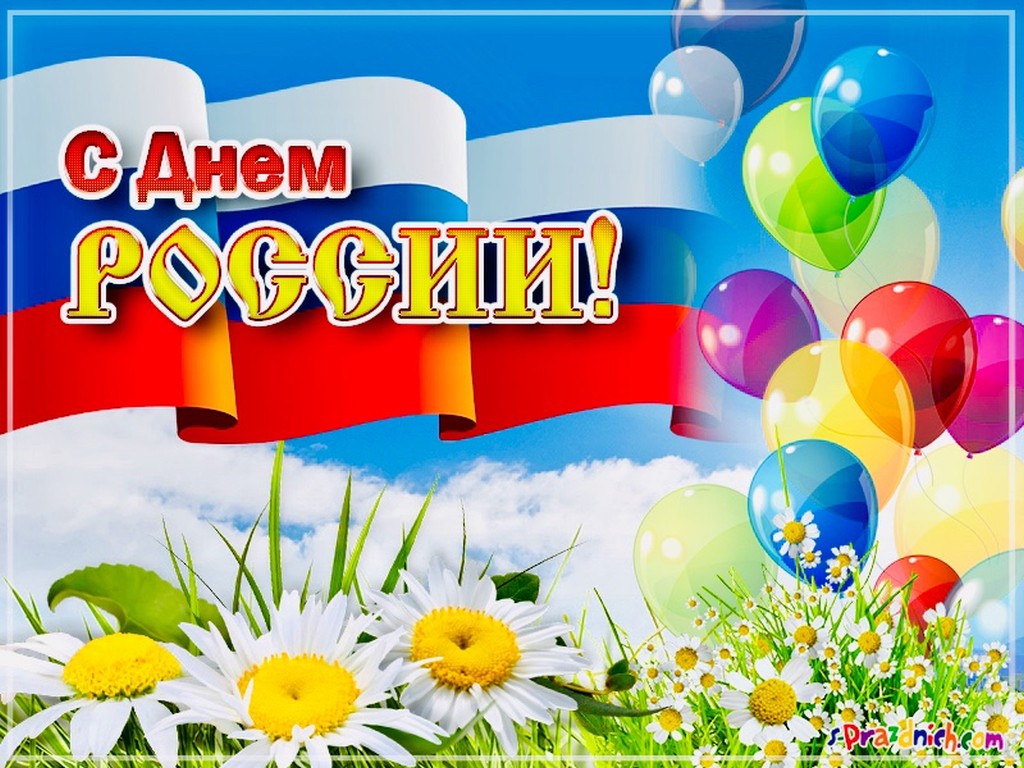